PHY 752 Solid State Physics 
11-11:50 AM  MWF  Olin 103

Plan for Lecture 32:
Chapter 15 in GGGPP:    
Electron Gas in Magnetic Fields 
Energy levels for 2-d electron gas
Energy levels for 3-d electron gas
Lecture notes prepared with materials from GGGPP textbook
11/13/2015
PHY 752  Fall 2015 -- Lecture 32
1
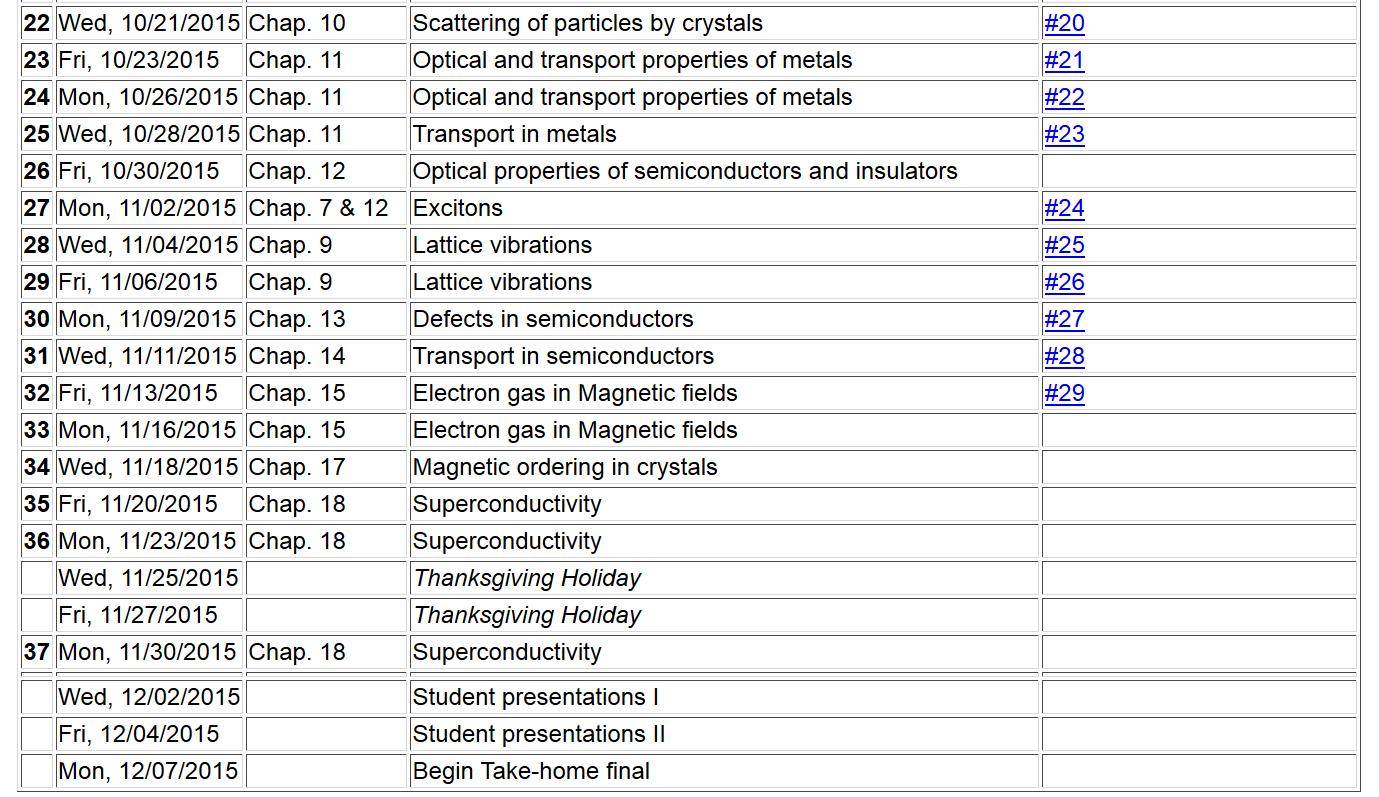 11/13/2015
PHY 752  Fall 2015 -- Lecture 32
2
Digression – densities of states for one, two, or three
dimensional free electron gas
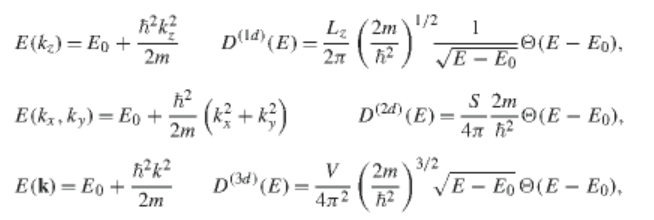 11/13/2015
PHY 752  Fall 2015 -- Lecture 32
3
Consider a system of electrons confined to move in the x-y plane.    In the absence of an external magnetic field, the energy levels are given by:
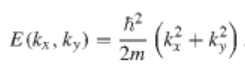 Consider the effects of a uniform magnetic field along the z-axis
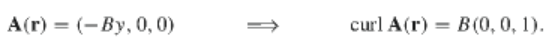 Effective Hamiltonian:
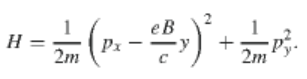 11/13/2015
PHY 752  Fall 2015 -- Lecture 32
4
Effective potential -- continued
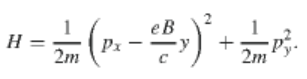 Taking into account constants of the motion
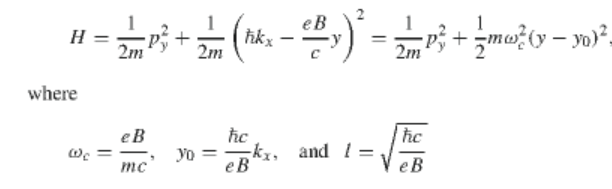 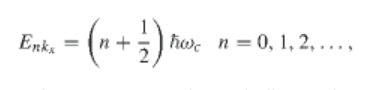 Eigenstates:
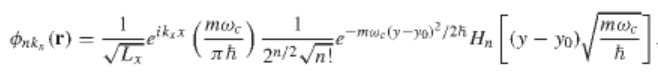 11/13/2015
PHY 752  Fall 2015 -- Lecture 32
5
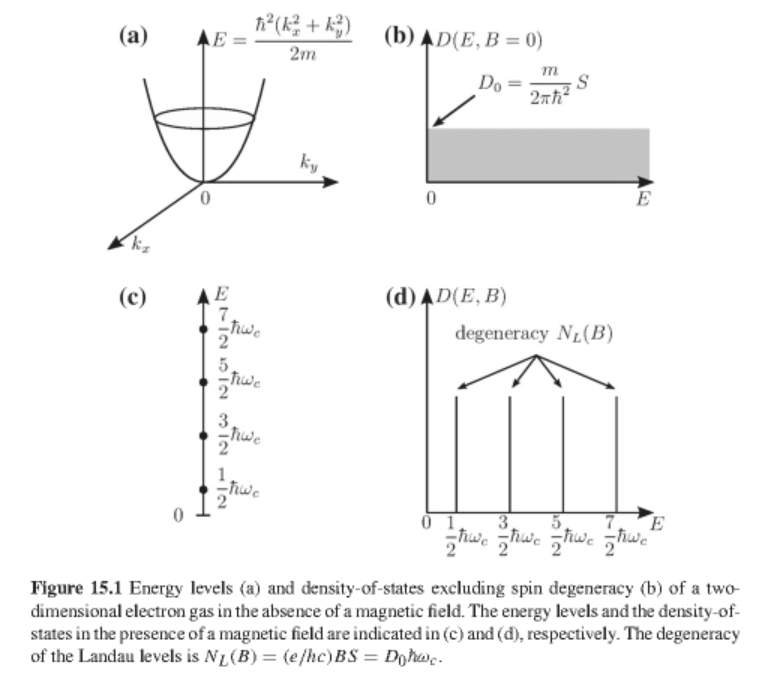 11/13/2015
PHY 752  Fall 2015 -- Lecture 32
6
Degeneracy of Landau levels
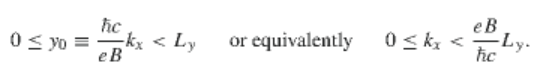 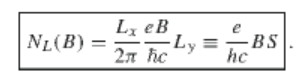 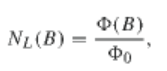 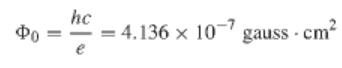 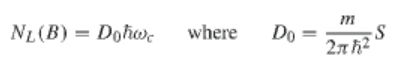 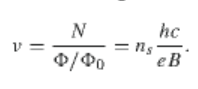 # occupied Landau levels
11/13/2015
PHY 752  Fall 2015 -- Lecture 32
7
B>>0
B>0
B=0
n=2
n=4
n=3
EF
EF
EF
n=2
n=1
n=1
n=0
n=0
E=0
E=0
E=0
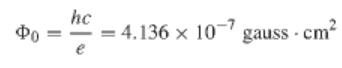 11/13/2015
PHY 752  Fall 2015 -- Lecture 32
8
Eigenstates:
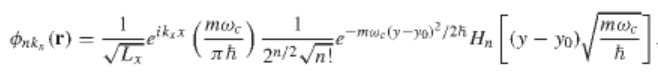 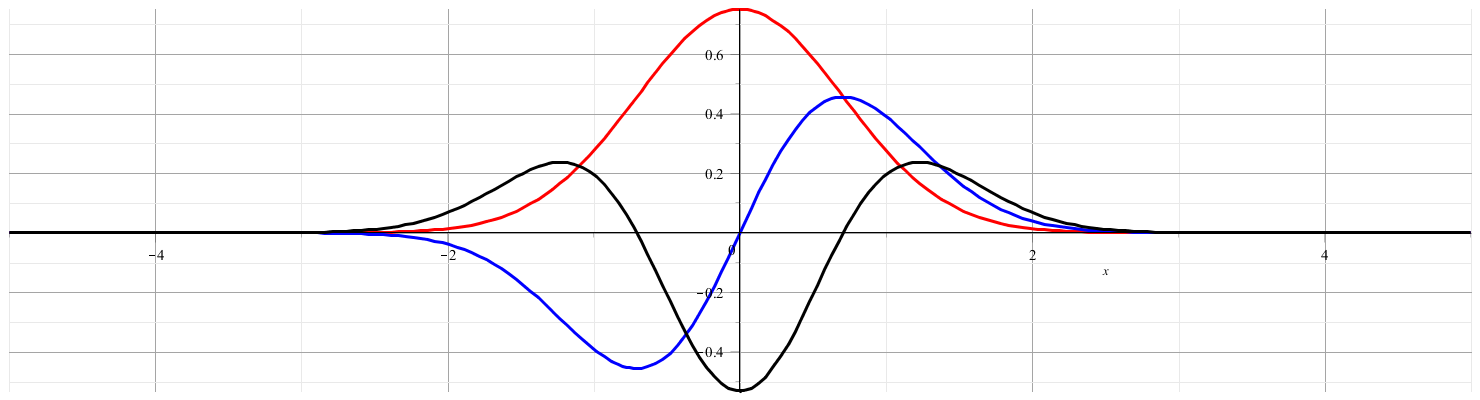 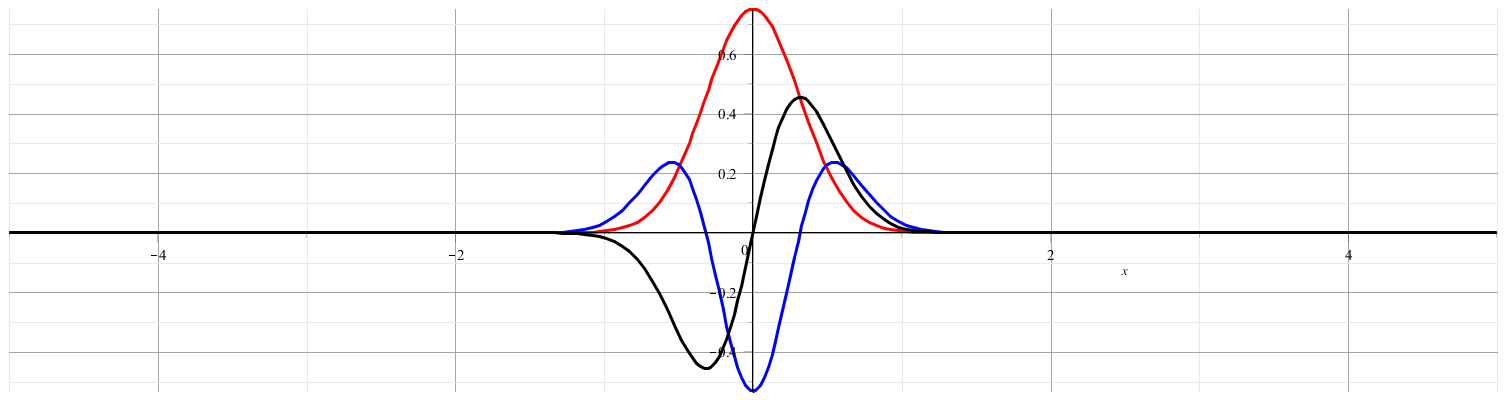 11/13/2015
PHY 752  Fall 2015 -- Lecture 32
9
Magnetic field effects on 3-dimensional electron gas
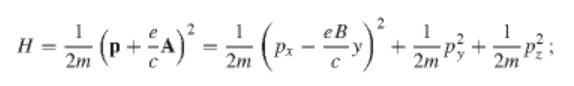 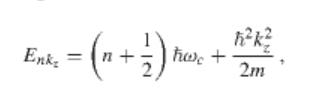 11/13/2015
PHY 752  Fall 2015 -- Lecture 32
10
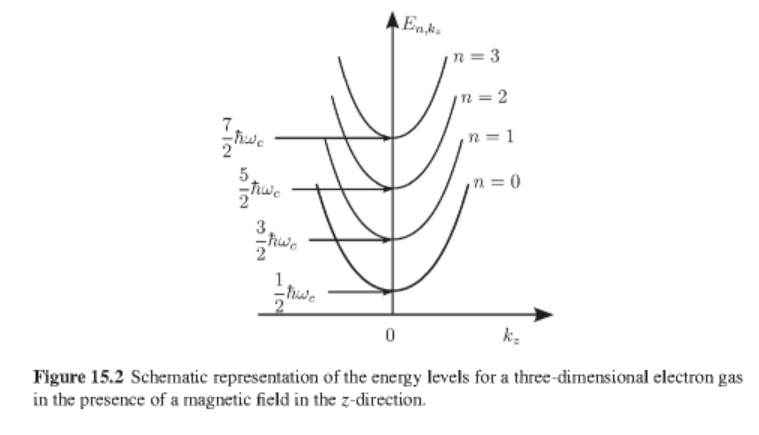 11/13/2015
PHY 752  Fall 2015 -- Lecture 32
11
Density of states for 3-dimensional system
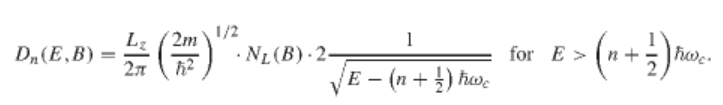 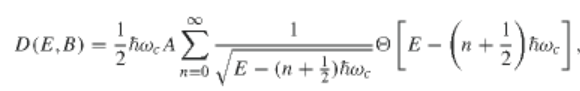 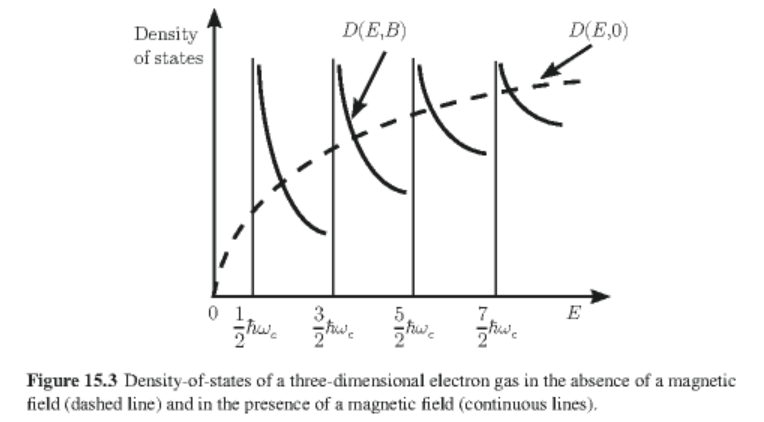 11/13/2015
PHY 752  Fall 2015 -- Lecture 32
12
Optical absorption in presence of Magnetic field; transitions between conduction and valence bands
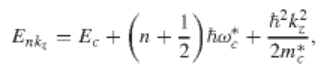 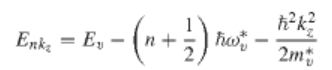 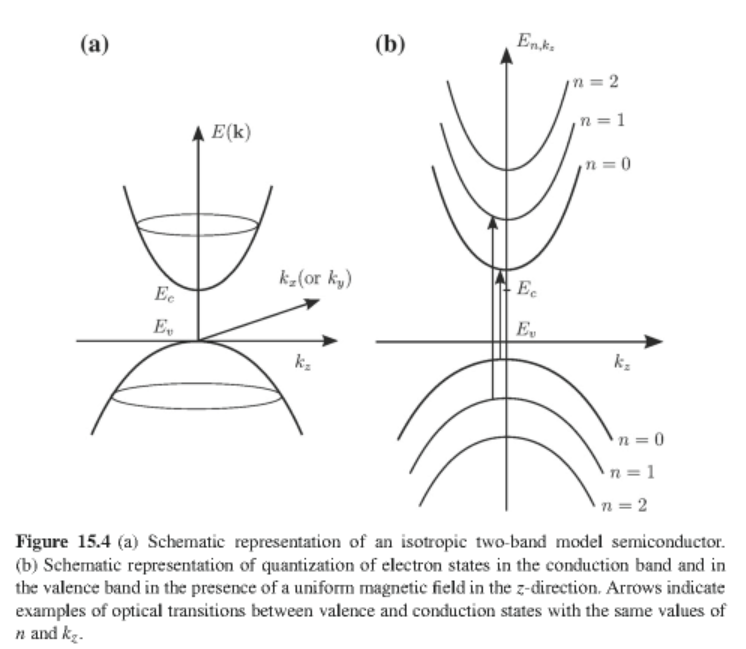 11/13/2015
PHY 752  Fall 2015 -- Lecture 32
13
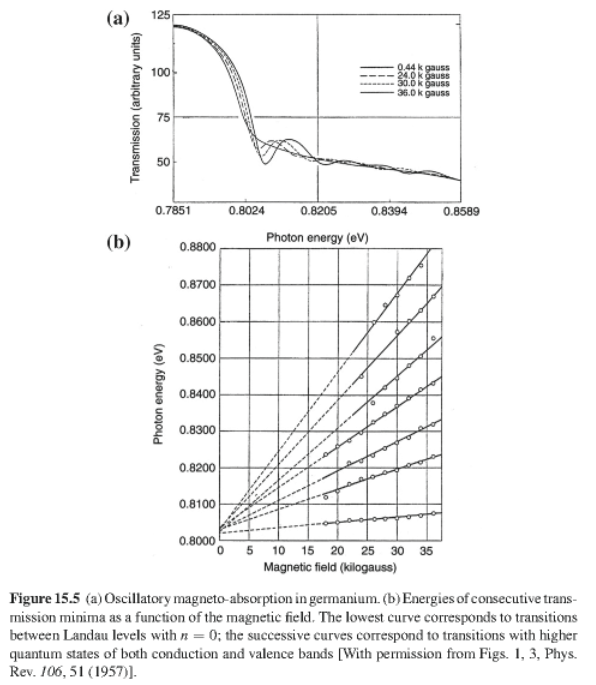 11/13/2015
PHY 752  Fall 2015 -- Lecture 32
14
Next lecture – de Haas-van Alphen effect
   Oscillator 1/B behavior of free energy of free electron gas
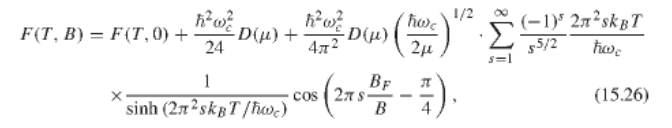 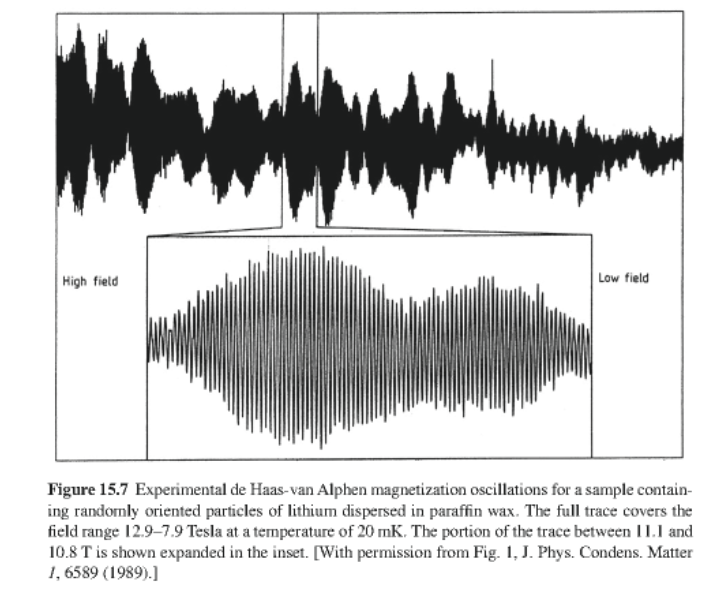 11/13/2015
PHY 752  Fall 2015 -- Lecture 32
15